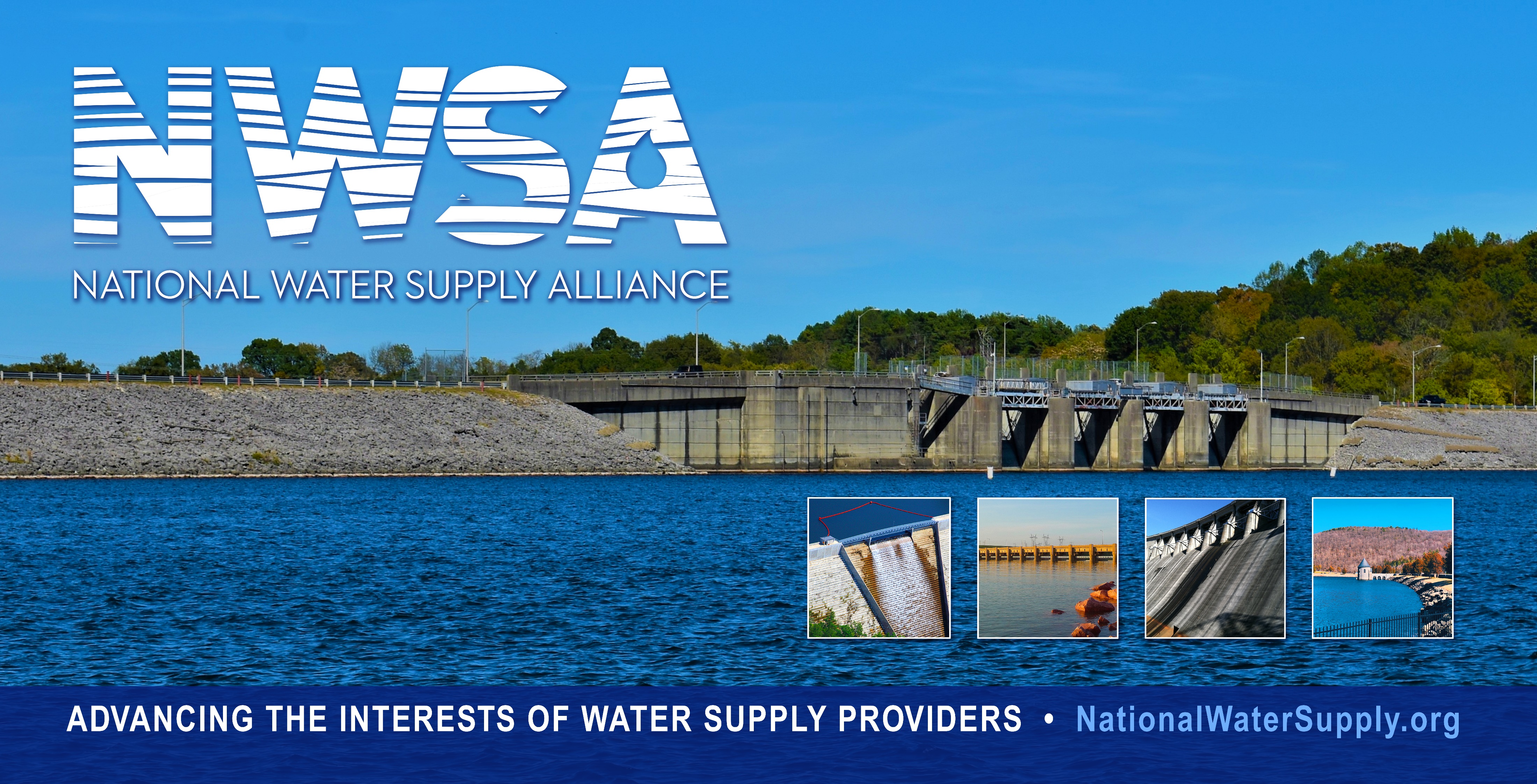 Communications Update
2020 Annual Meeting
By Andrew Morris
Looking for Members for an NWSA Communications Committee
Support communications efforts by:
identifying target audiences, 
preparing compelling and data-rich talking points and associated visuals, and 
developing communication platforms, including the NWSA website, email messaging services, blog / articles, and e-newsletter.
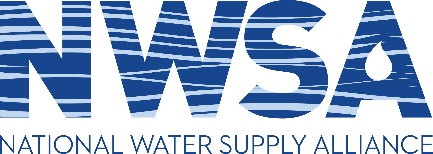 States allocate water; USACE provides storage
Looking for Members for an NWSA Communications Committee
Committee members will help brainstorm and review work product

Board members and other staff of member organizations are welcome to join

USACE staff also welcome to volunteer to serve as a sounding board for the committee

If you want to help out, email Dave (davem@nationalwatersupply.org)  or Andrew (amorris@atlantaregional.org)
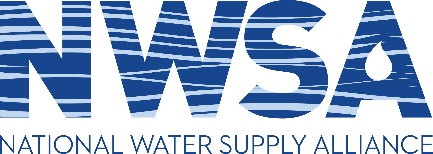 Water providers have the right to access and use surplus water
Today’s Goal – Updated Infographics
Need infographics that quickly tell NWSA’s story, explain our key issues, and highlight our significance to the nation
Focusing on three different infographics
Showing national footprint of USACE water supply storage projects;
Explaining how much water supply storage USACE provides; and 
Providing an estimated yield through water supply provider management.
Infographics will be created based on feedback today
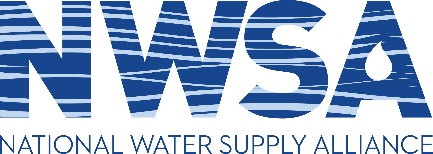 Advancing the interests of water supply providers
National Footprint of USACE Water Supply Projects (Footprint – Concept 1)
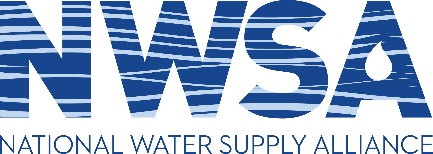 States allocate water; USACE provides storage
National Footprint of USACE Water Supply Projects (Footprint – Concept 2)
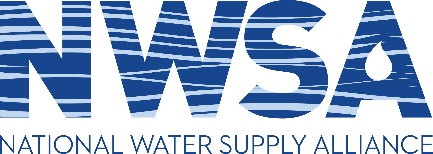 Water providers have the right to access and use surplus water
National Footprint of USACE Water Supply Projects (Footprint – Concept 3)
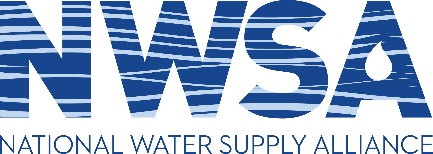 Advancing the interests of water supply providers
Water Supply Storage Volume (Storage – Concept 1)
USACE Water Supply Storage Under Contract 
= 
Volume of 2 Grand Canyons
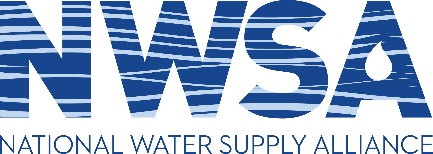 States allocate water; USACE provides storage
Water Supply Storage Volume (Storage – Concept 2)
USACE Water Supply Storage Under Contract 
= 
Volume of 3,330 Dallas Cowboys Stadiums
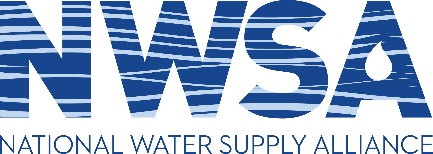 Water providers have the right to access and use surplus water
Water Supply Storage Volume (Storage – Concept 3)
USACE Water Supply Storage Under Contract 
= 
Volume of 260,000 US Capitol Rotundas
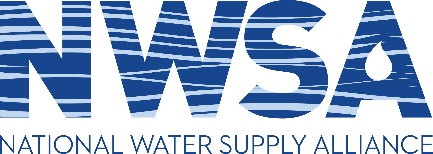 Advancing the interests of water supply providers
Possible Yield From State and Local Management (Yield – Concept 1)
Possible daily yield from state and local management 
=
Enough water to serve more than 25,000,000 single-family homes each day
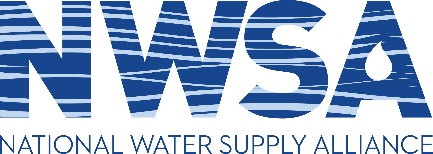 States allocate water; USACE provides storage
Possible Yield From State and Local Management (Yield – Concept 2)
Possible daily yield from state and local management 
=
Enough water for every American to take a bath every day
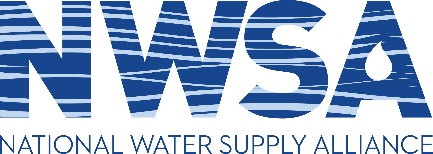 Water providers have the right to access and use surplus water
Possible Yield From State and Local Management (Yield – Concept 3)
Possible daily yield from state and local management 
=
Enough water for every American to wash their hands 20 times every day
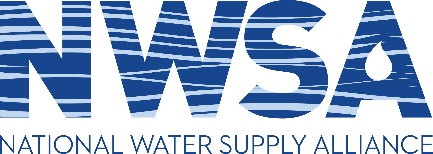 Advancing the interests of water supply providers
Next Steps
Create infographics based on feedback today

Update materials used during NWSA meeting with Corps and Congress

Update membership materials
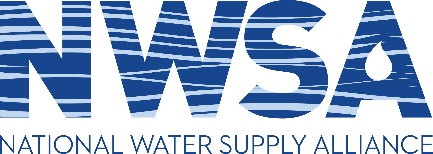 States allocate water; USACE provides storage